CSSE 132Mutual Exclusion
Wednesday, November 13, 2024
Outline
Problem Review
How to fix the problem?
Attempts
disable interruption
global flag
Solutions
Hardware-supported approach: TestAndSet
Improving performance
Problem Review
Two threads add (counter = counter + 1) 10000 times to a global variable. The result is less than 10000*2.
% ./thread_counter 10000
main: begin [counter = 0]
B: begin [addr of counter: 0x16f4ef098]
A: begin [addr of counter: 0x16f4ef098]
B: done
A: done
main: done
 [counter: 12279]
 [should: 20000]
Review: Problem investigation
ldr   r3, [r3]
add   r3, r3, #1
str   r3, [r2]
counter = counter + 1 
Thread 1
If ..
Thread 2
ldr   r3, [r3]
add   r3, r3, #1



str   r3, [r2]
ldr   r3, [r3]
add   r3, r3, #1
str   r3, [r2]
Solution: The Wish For Atomicity
Problem: race condition
Behavior of execution is undetermined, depends on the timing of instructions across concurrent threads
Goal: finish code in a critical section as an atomic unit – no interrupt.
Correctness
Performance
Solution: mutual exclusion or mutex
As long as one thread is in the critical section (or editing a shared resource), no other thread should be allowed to enter the critical section (or access the shared resource)
Attempt #1
Disable/enable alarm
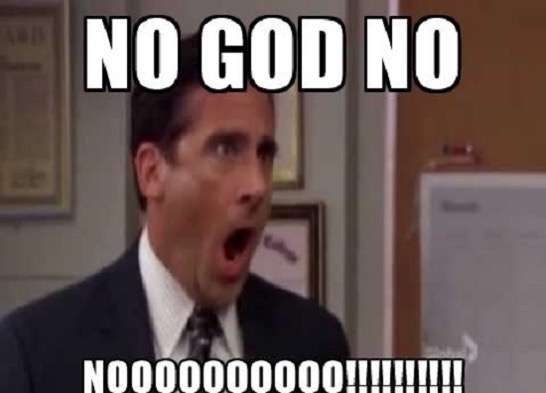 1 void lock() {
2 	DisableInterrupts();
3 }
4 void unlock() {
5 	EnableInterrupts();
6 }
But dangerous that any program may monopolize the CPU.
Performance
Correct
Also: does not work for multiple processors!
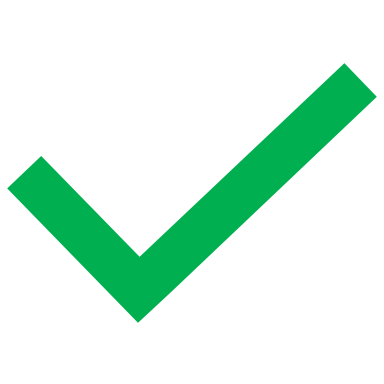 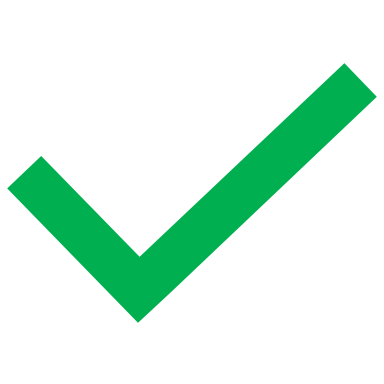 Attempt #2
Performance
Correct
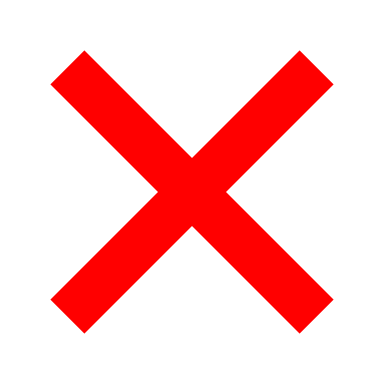 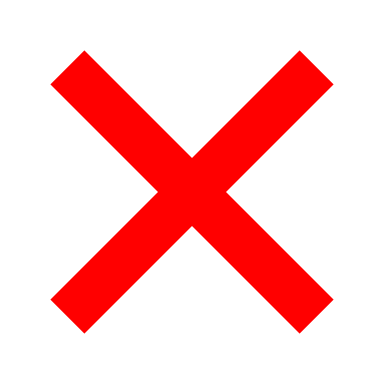 Use a global flag
1 typedef struct __lock_t { int flag; } lock_t;
2
3 void init(lock_t *mutex) {
4 // 0 -> lock is available, 1 -> held
5 	mutex->flag = 0;
6 }
7
8 void lock(lock_t *mutex) {
9 	while (mutex->flag == 1) // TEST the flag
10 		; // spin-wait (do nothing)
11 	mutex->flag = 1; // now SET it!
12 }
13
14 void unlock(lock_t *mutex) {
15 	mutex->flag = 0;
16 }
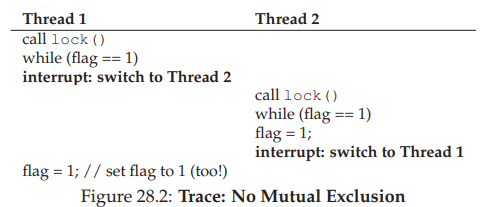 Building Block: TestAndSet
Use atomic function which is supported by hardware. Pseudocode:





Now let’s write init(), lock() and unlock() functions with TestAndSet (TAS), so a critical section can be protected between lock() and unlock()
// Not C code! The following function is ATOMIC
1 int TestAndSet(int *old_ptr, int new) {2     int old = *old_ptr; // fetch old value at old_ptr3     *old_ptr = new; // store ’new’ into old_ptr4     return old; // return the old value5 }
Return the old value and set the new value.
Mutex Solution #1: Make a spin-lock with TAS
1 typedef struct _lock_t {2 	int flag;3 } lock_t;45 void init(lock_t *lock) {6 // 0 indicates that lock is available, 1 that it is held7 	lock->flag = 0;8 }910 void lock(lock_t *lock) {11 	while (TestAndSet(&lock->flag, 1) == 1)12 		; // spin-wait (do nothing)13 }1415 void unlock(lock_t *lock) {16 	lock->flag = 0;17 }
Performance
Correct
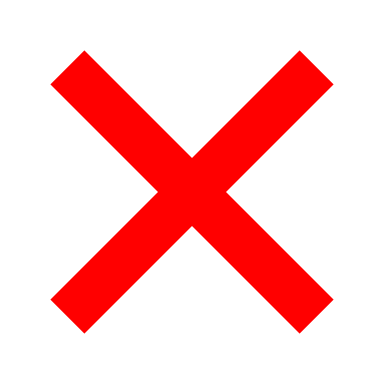 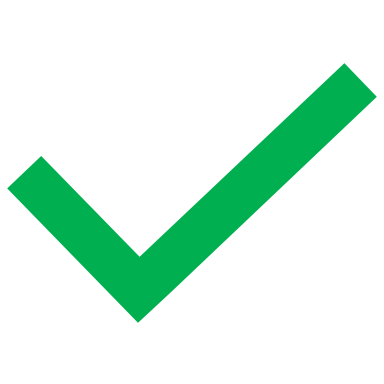 Mutex Solution #2: Lock with Yield
Too Much Spinning: What Now? 
A Simple Approach: Just Yield, Baby




Usually more efficient than spin-lock. (But is it always?)
Another problem?
Not fair: It is undefined who will enter the critical section next, assuming many compete. In fact, threads can “starve”
void lock(){   while(flag == 1){       yield(); // give up the CPU   }   flag = 1;}
Mutex Solution #3: Sleep Queues
Using Queues: Sleeping Instead Of Spinning
flag = 0;void lock(){   while(flag == 1){       enqueue(); // put into a queue to wait   }   flag = 1;}void unlock(){
   dequeue(); // remove the process at the head of the queue and run it.    flag = 0;}
Activity
Go to https://deadlockempire.github.io/ and try some quests.
Act as an evil scheduler forcing the concurrent code into undesired situations!